Global Economics
Wilhelmshaven
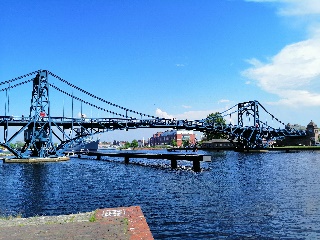 This lecture will be recorded and 
Subsequently uploaded in the 
world-wide-web
Prof. Dr. Bernhard Köster
Jade-Hochschule Wilhelmshaven
http://www.bernhardkoester.de/vorlesungen/inhalt.html
Time inconsistency of monetary policy
Why has central bank independence developed?
Is rule-based or "conservative" monetary policy superior to discretionary monetary policy?
Barro, R. and Gordon, D- (1983) Rules, Discretion, and Reputation in a Model of Monetary Policy,  Journal of Monetary Economics 12 (July) 101-22.

Kydland, F. and Prescott, E. (1977) Rules Rather than Discretion: The Inconsistency of Optimal Plans, Journal of Political Economy 85 (June), 473-90
Loss function
Quadratic Approximation of deviations from targets
	
	Inflation:
	menue costs
	uncertainty
	transaction costs for obtaining information about future Inflation
	
	Output:
	wage rigidities would imply an output level below potential 	output		→	potential out put is weighted with k>1
3
Time Inconsistency Problem in Monetary Policy
Barro Gordon (1981) “A Positive Theory of Monetary Policy in a Natural Rate Model”
Philipps-curve:
y = y* + b (π - πe ) 

Central bank loss function:

L =1/2[a (π –π*)2 + (y -ky*) 2]
a>0	k>1 	
π*, ky* Inflation and Output targets
4
Time Inconsistency Problem
For simplicity assume π*=0

Calculate Inflation and Social losses under rational expectations and compare this with πe =π=0 

Why can πe =π=0 not be an equilibrium?

How can πe =π=0 be achieved?
5
Time Inconsistency Problem
For simplicity assume π*=0

Calculate Inflation and Social losses under rational expectations and compare this with πe =π=0 

Why can πe =π=0 not be an equilibrium?

How can πe =π=0 be achieved?
6
Time Inconsistency Problem – Calculation
L =1/2[a π2 + (y -ky*) 2]
y = y* + b (π - πe )
Time Inconsistency Problem – Calculation
Time Inconsistency Problem – Calculation – Reactionfunction
L =1/2[a π2 + (y -ky*) 2]
y = y* + b (π - πe )
Time Inconsistency Problem – Calculation – Reactionfunction
L =1/2[a π2 + (y -ky*) 2]
Time Inconsistency Problem – Calculation – Reactionfunction
πe
π
Time Inconsistency Problem
y = y* + b (π - πe)
L =aπ2 + (y -ky*) 2
y
ky*
y*
π
Time Inconsistency Problem – Solutions
Reputation via “large” a	→ 	“Falcons” within the ECB 
					Rogoff, Kenneth (1985) The Optimal Degree of Commitment to an Intermediate Monetary get, Quarterly 					Journal of Economic 110 (November), 1169-90
Rule-based			→	Taylorregel or Inflation Targeting                                                         					John B. Taylor, Discretion versus policy rules in practice (1993), Stanford University, Stanford, CA 94905“ 					Svensson, L.E.O. (2011) Inflation Targeting,” in Friedman, Benjamin M., and Michael Woodford, eds., 					Handbook of Monetary Economics, Volume 3b, chapter 22, Elsevier 
Incentive Contracts		→	New Zealand Reserve Bank Act of 1989                                                         					Walsh, (1995) C.E. Is New Zealand's Reserve Bank Act of 1989 an Optimal Central Bank  Contract?                    					Journal of Money, Credit and Banking , Nov., 1995, Vol. 27, No. 4, Part 1 (Nov.,1995), pp. 1179-1191
Time Inconsistency
Further Literature:
Besides the already adressed problems, also the question of transparency is a widely discussed issue in central banks:
Köster, B. J. (2011) Decision Rules, Transparency and Central Banks (Dissertation) Heidelberg
(especially you find an application of the Barro-Gordon-Model with the aspect of external shocks ans transparency)
Alan Blinder has used this model in the context of the incentive for the professor to cancel an exam! U = U(correction of the exam„–“; preparation of the exam „+“)
Alan S. Blinder. The rules-versus-discretion debate in the light of recent experience. Weltwirtschaftliches Archiv, 123:399–414, 1987.
“Course examinations are stressful experiences for students and teachers alike. We use them both to rank students and to make sure they master the course material. To most educators, the latter is by far the more important purpose. But the learning objective does not require that the exam actually be given. It is enough to announce the exam, let students prepare for it, and then  call it off at the last minute. In a real sense, everyone will be better off if the exam is cancelled. Thus it superficially seems to be the right thing to do. Yet itis rarely done, and for good reasons. Teachers know that this trick can only be pulled off once or twice. After that, students would cease believing the threat and would no longer study for exams. And that would be a real loss to bot faculty and students. Notice the obvious but important point that neither ignorance no incorrect objectives play any role in this example. An omniscient and benevolent despot presiding over the last year of the human race really would cancel exams. It's the optimal thing to do. The problem arises from taking a short-sighted perspective. It is cured by showing proper concern for the future consequences of current actions”